Wellness Policy Assessmentand Evaluation:Much Ado’s about theNeed To Do’s
School Wellness Summit
Santa Barbara County
October 24, 2018
What is your Wellness vision?
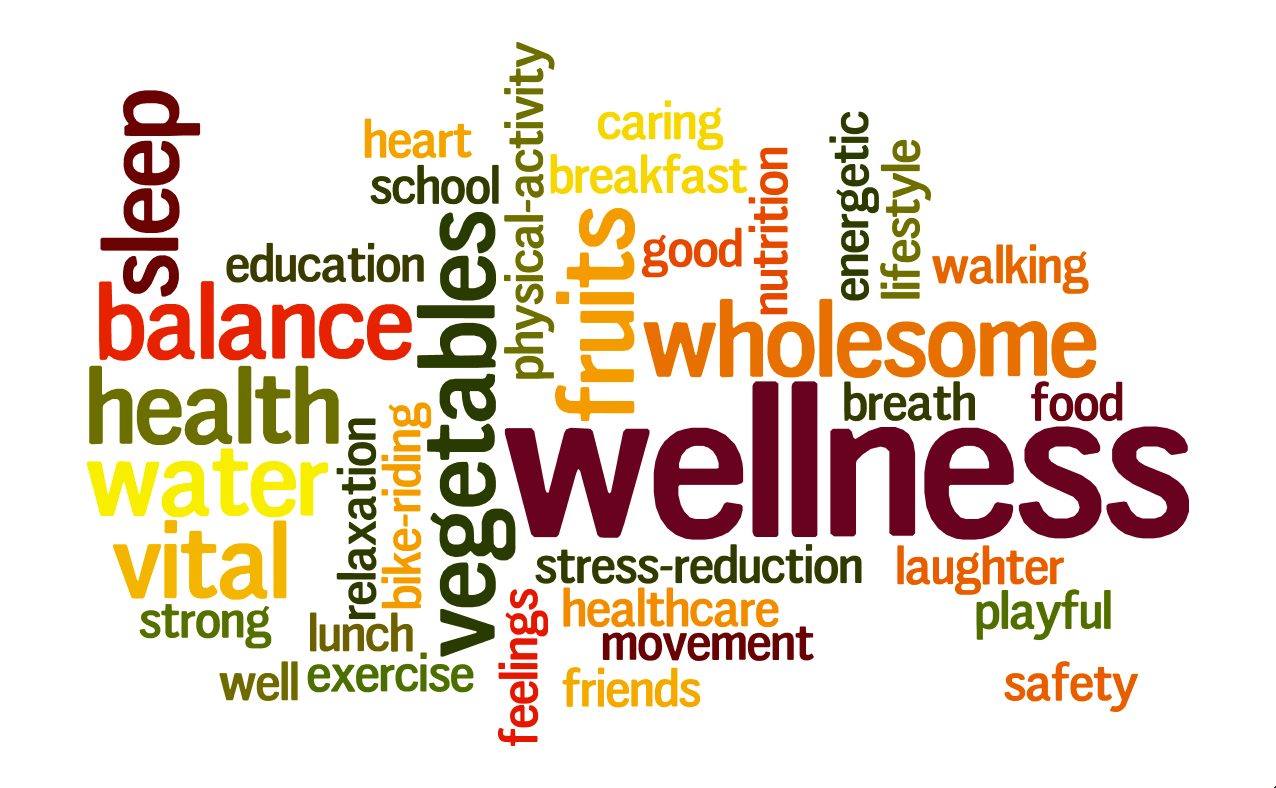 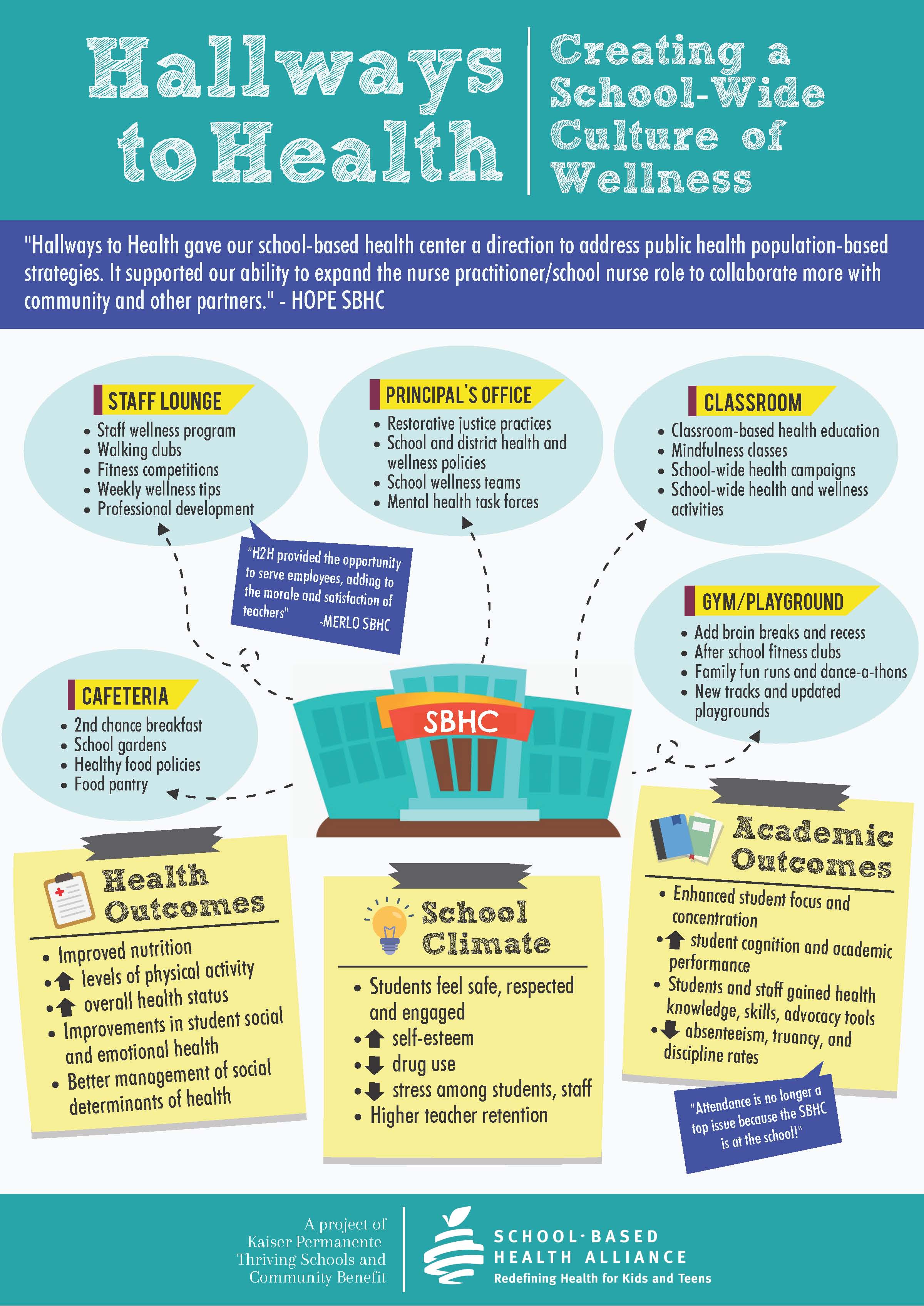 What is yourWellness vision?
www.sbh4all.org/current_initiatives/
hallways-to-health/
Agenda
Administrative Review


Food and Beverage Marketing-revisited


Annual Updates & The Triennial Assessment
Administrative Review
The What, Why, When, Where, Who, and How…

What:

Audit by the U.S. Department of Agriculture
Administrative Review
The What, Why, When, Where, Who, and How…

Why:

Fiduciary responsibility

Proving success
Administrative Review
The What, Why, When, Where, Who, and How…

When:

At least every three years
Administrative Review
The What, Why, When, Where, Who, and How…

Where:

“Off-site” review

“On-site” review
Administrative Review
The What, Why, When, Where, and Who…

Who:

Your state reviewer

Your district and school staff
Administrative Review
The Seven Questions…

Are the minimum required elements written into the Local School Wellness Policy? 

How does the public know about the local school wellness policy?
Administrative Review
The Seven Questions…

When and how does the review and update of the local school wellness policy occur?

Who is involved in reviewing and updating the local school wellness policy? What is their relationship with the School Food Authority?
Administrative Review
The Seven Questions…

How are potential stakeholders made aware of their ability to participate in the development, review, update, and implementation of the local school wellness policy?
Administrative Review
The Seven Questions…

Provide a copy of the most recent assessment on the implementation of the local school wellness policy.

How does the public know about the results of the most recent assessment on the implementation of the local school wellness policy?
Administrative Review
The Seven Questions only assess…

Quantity and Content

They do not assess…

Quality
Food and Beverage Marketing
Marketing is defined as advertising and other promotions in schools.

Food marketing commonly includes oral, written, or graphic statements made for the purpose of promoting the sale of a food or beverage product made by the producer, manufacturer, seller, or any other entity with a commercial interest in the product.
Food and Beverage Marketing
Only items that meet the competitive food nutrition standards can be marketed

On school campus

During the school day
Food and Beverage Marketing
Marketing vs. Selling…

…Are two different issues

Even though the items are not purchased, consumed, or distributed on school campus, during the school day, they might not be able to be marketed on school campus, during the school day.
Sharing Your ProgressLSWP Annual Updates
Inform the public about the content of your LSWP

Inform the public about the current activities

Make the LSWP and any updates available to the public
Sharing Your ProgressLSWP Annual Updates
Setting priorities from the required list of to-dos

Where does information come from to share?

Gather data is an ongoing process…

…Culminating in the Great Report called…
The Triennial Assessment!
Triennial Assessment
tri·en·ni·al

/trīˈenēəl/

adjective

1. recurring every three years.
Triennial Assessment
The assessment must measure implementation and include:

Compliance with your district’s LSWP

Comparison to a model LSWP

Progress toward your district’s LSWP goals
Triennial AssessmentLSWP Compliance
What were your goals for Year 1? Year 2? Year 3?

Did you reach your goals? Have they changed?

Challenges? Successes?

Utilize the information gathered for your Annual Updates!
Triennial AssessmentLSWP Compliance
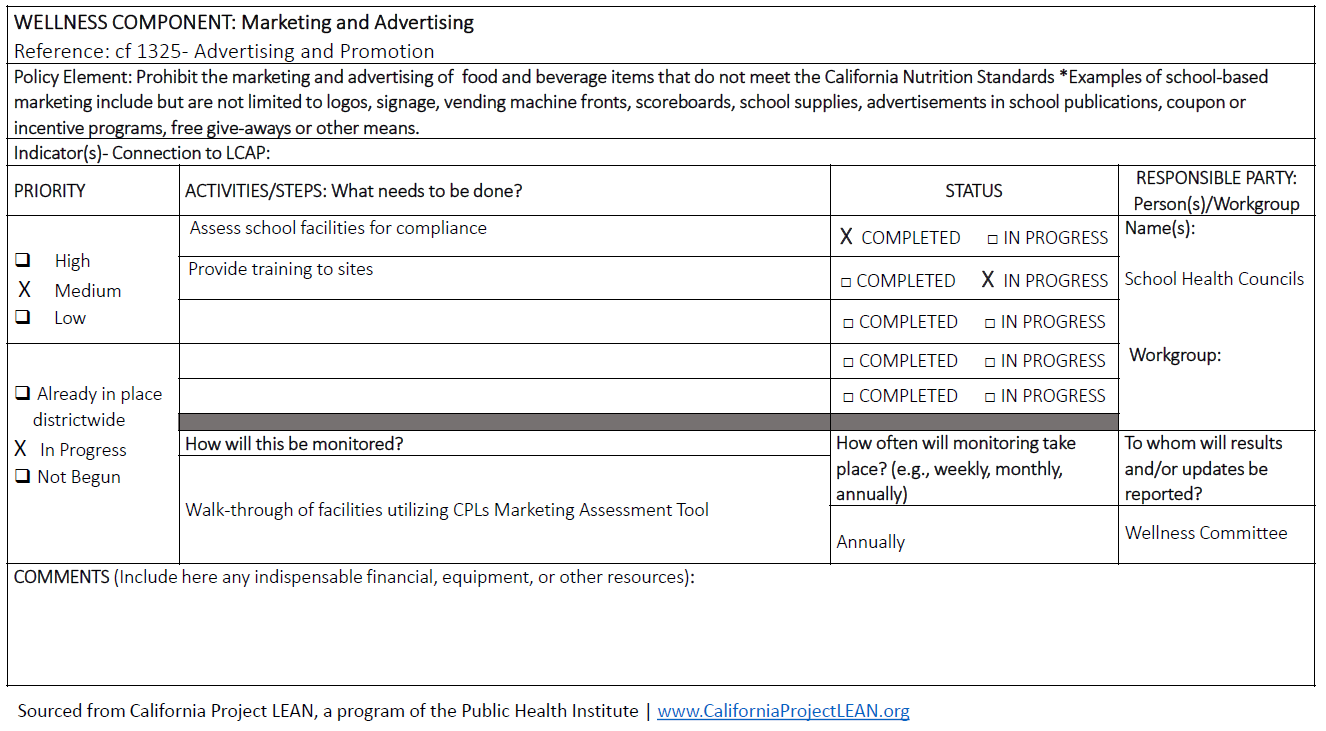 Triennial AssessmentModel LSWP Comparison
Alliance for a Healthier Generation Model LSWP
   (https://www.healthiergeneration.org)

California School Boards Association LSWP Template
   (https://www.csba.org) 

Other options?
Triennial AssessmentProgress Toward District Goals
Connects back to your goals

Gather information as necessary

Don’t bite off more than you can chew
Triennial AssessmentProgress Toward District Goals
No set template

Resources are available!
Takeaway Ideas?
Think and share with your neighbor one “ah-ha” you learned today that you can take back to your district?
You are the ship…
…We are the tug boats…
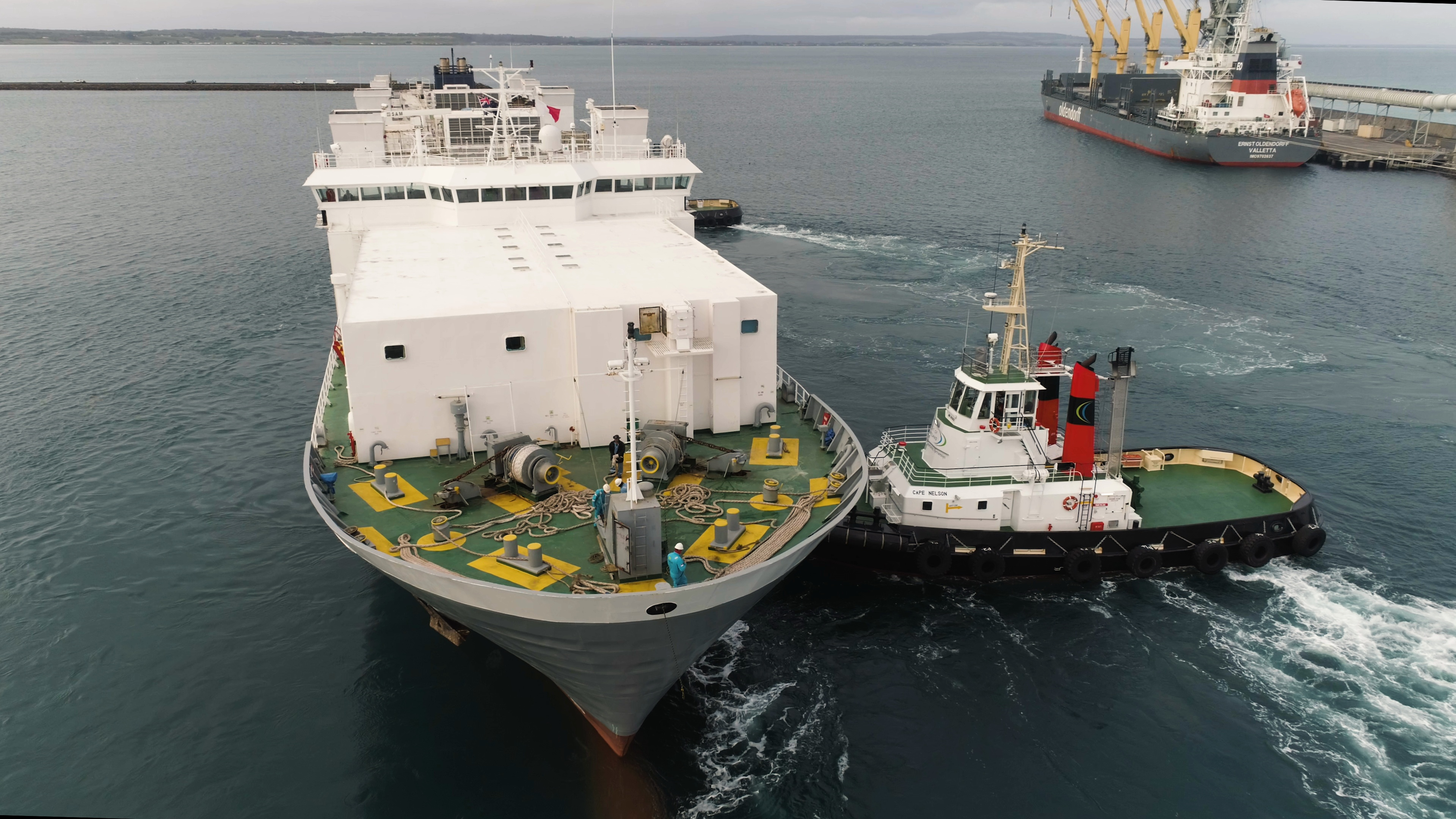 Thank You!
Mike Danzik, MPH, RD
Nutrition Education Consultant
Nutrition Services Division
California Department of Education
mdanzik@cde.ca.gov
916-445-7346
This institution is an equal opportunity provider.
Professional Standards Credits
Key Area: Administration (3000)
Training Topic: Program Management (3200)
Learning Objective: Healthy School Environment (3230)


Total instruction time: 0.75 hours